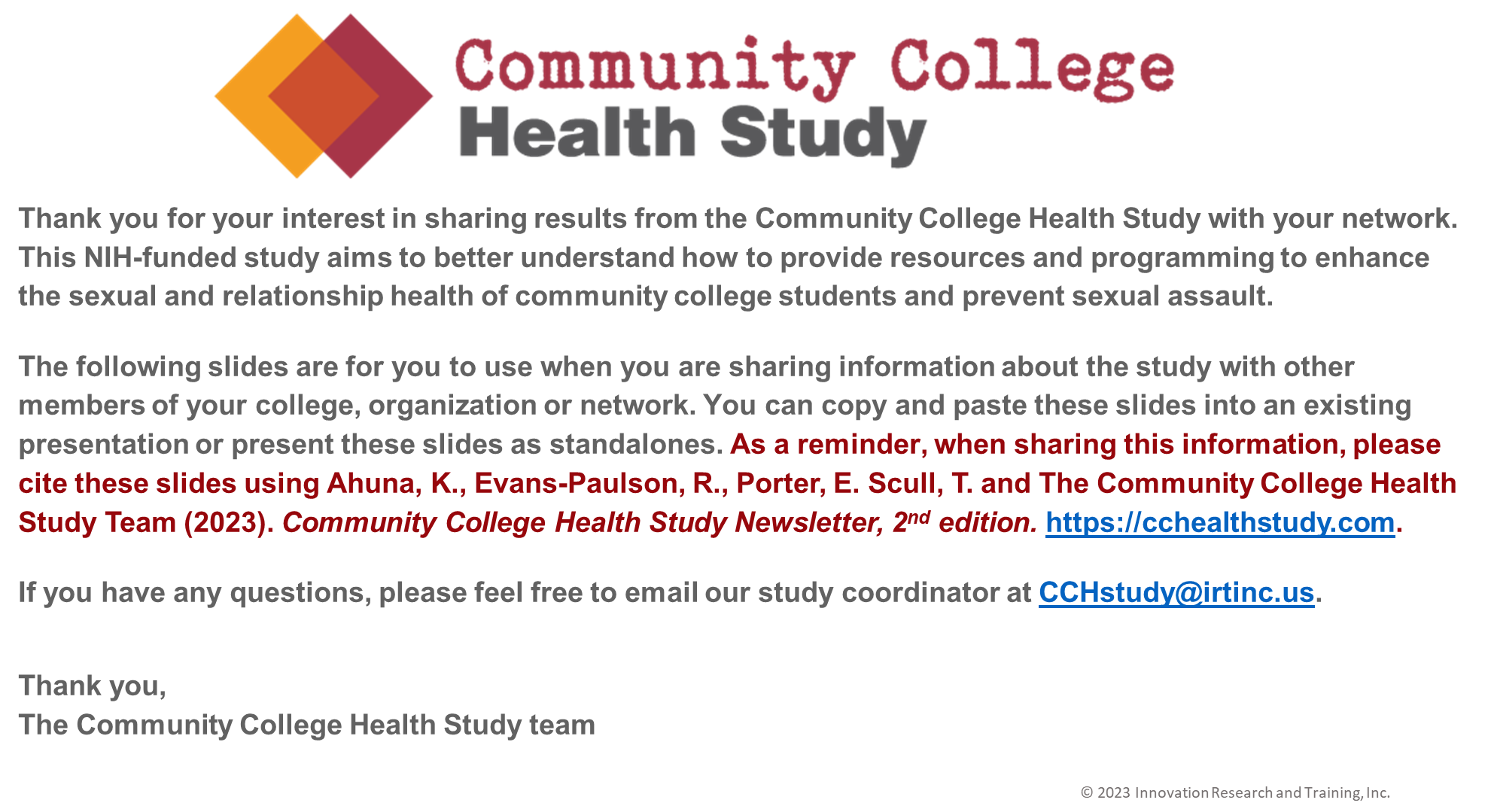 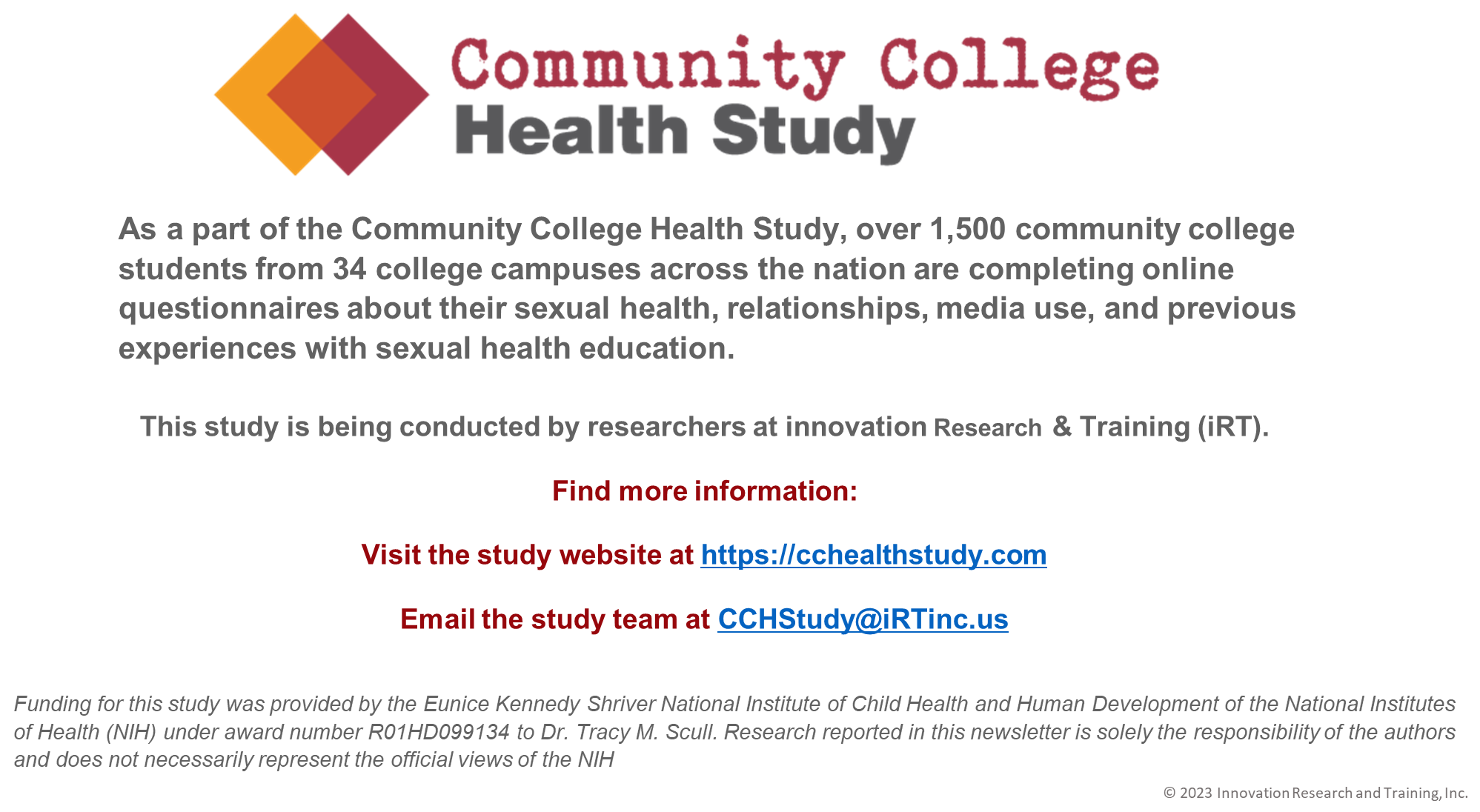 [Speaker Notes: innovation Research & Training (iRT) is a behavioral sciences research company that employs a diverse term of research scientists, web applications developers, and other specialists. iRT focuses on developing and disseminating evidence-based programs. More information about the company can be found at https://irtinc.us/.]
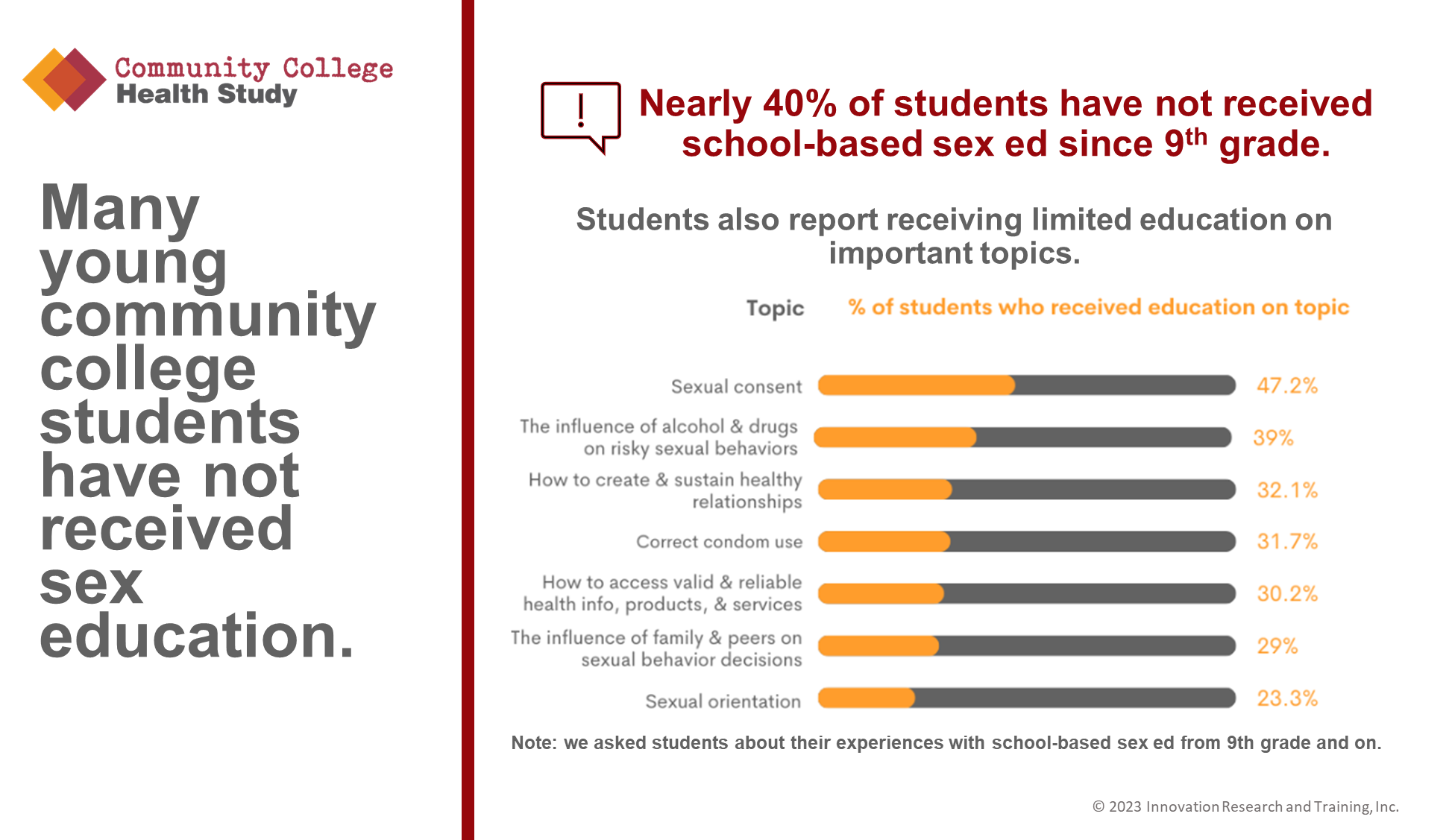 [Speaker Notes: This information suggests students’ previous sex education has not been comprehensive. Research has shown that providing comprehensive information about sexual and relationship health to youth can lead them to practice safe sex if they do have sex, hold healthier beliefs about relationships, and take steps to prevent sexual violence1,2,3.

Sources: 
Farmer, C., Shaw, N., Rizzo, A. J., Orr, N., Chollet, A., Hagell, A., Rigby, E., Young, H., Berry, V., Bonell, C., & Melendez-Torres, G. J. (2023). School-based interventions to prevent dating and relationship violence and gender-based violence: Systematic review and network meta-analysis. American Journal of Public Health, 113(3), 320–330. https://doi.org/10.2105/ajph.2022.307153
Goldfarb, E. S., & Lieberman, L. D. (2021). Three decades of research: The case for comprehensive sex education. Journal of Adolescent Health, 68(1), 13–27. https://doi.org/10.1016/j.jadohealth.2020.07.036
Kervin, D. & Obinna, J. (2010). Youth action strategies in the primary prevention of teen dating violence. Journal of Family Social Work, 13(4), 362–374. https://doi.org/10.1080/10522158.2010.492499]
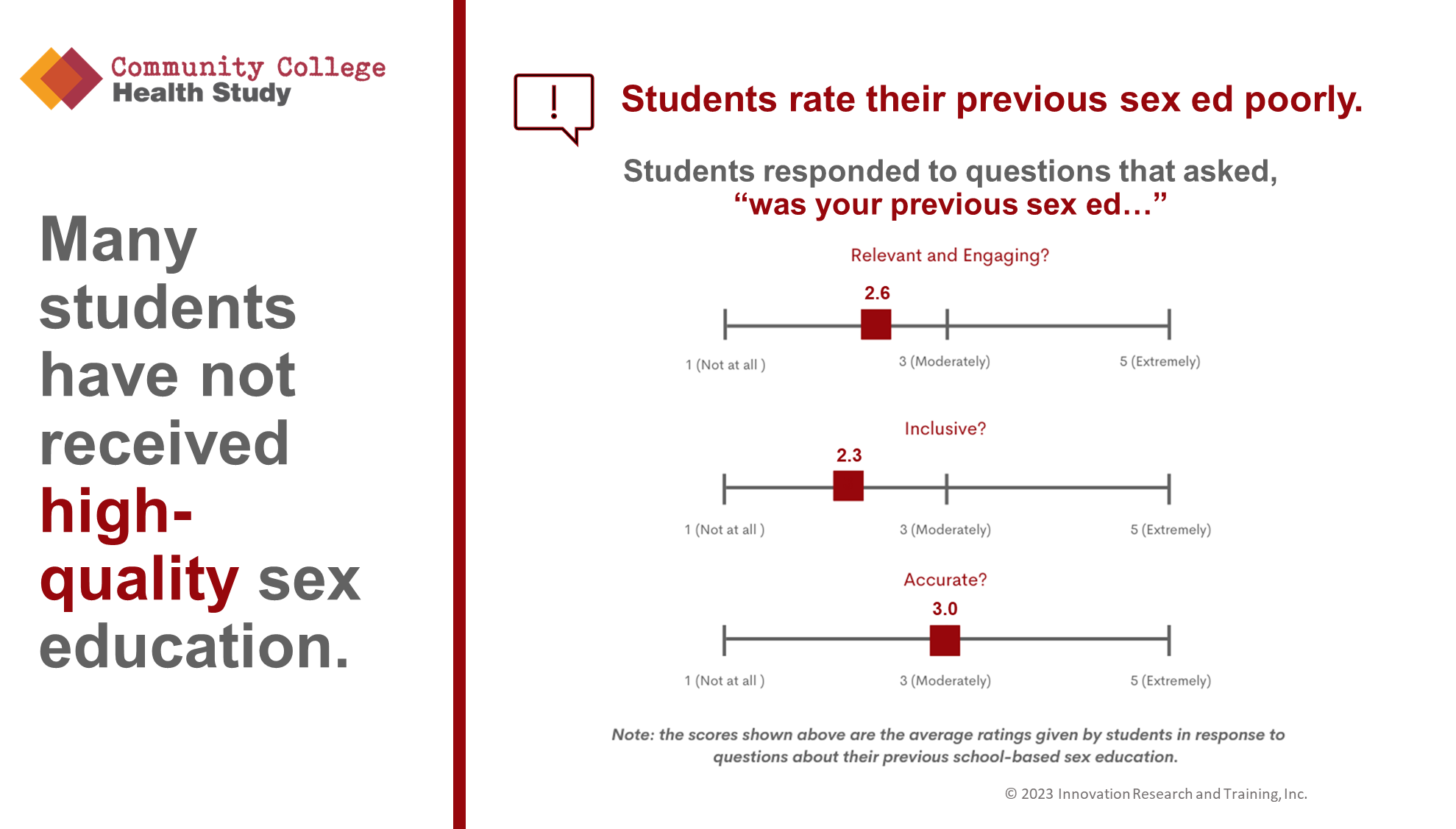 [Speaker Notes: When students are more engaged and satisfied with their sex ed, they learn more and the education can have a greater positive influence on their sexual and relationship health4,5. Community colleges have an opportunity to provide their students with additional education about sex and relationships and foster skills so they can thrive in and out of school!

Sources:
4. Widman, L., Kamke, K., Evans, R., Stewart, J. L., Choukas-Bradley, S., & Golin, C. E. (2019). Feasibility, acceptability, and preliminary efficacy of A brief online sexual health program for adolescents. The Journal of Sex Research, 57(2), 145–154. https://doi.org/10.1080/00224499.2019.1630800
5. Escribano, S., Espada, J. P., Orgilés, M., & Morales, A. (2016). Implementation fidelity for promoting the effectiveness of an adolescent sexual health program. Evaluation and Program Planning, 59, 81–87. https://doi.org/10.1016/j.evalprogplan.2016.08.008]